Tall Whale
Web design for entrepreneurs, start-ups, and SMEs
10 reasons Why websites fail
And instead you should hire Tall Whale
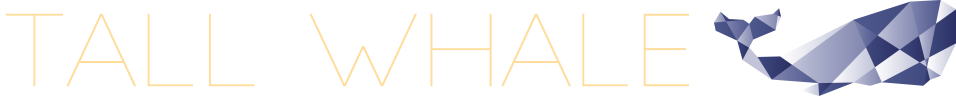 Designing your own website
No design experience = amateur website
Your website is the customer’s first experience with your brand
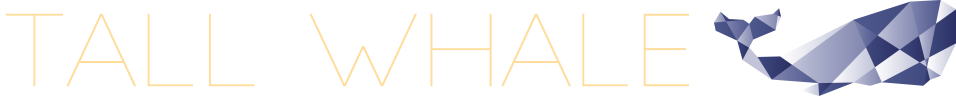 Plugins
Can slow down your website
Increase your chance of security exploits
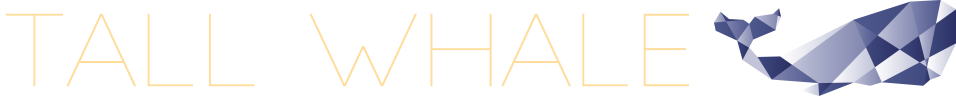 Using Flash
Does not work on mobile
Bad for SEO
Takes long to load
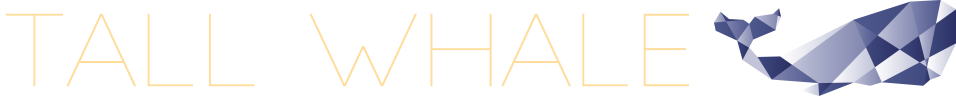 Auto-playing Music
Annoying
People know how to use the play button
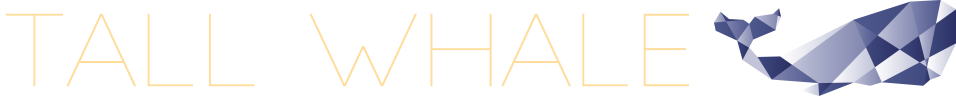 Vibrant Colours
Hurt people’s eyes
Bad user experience
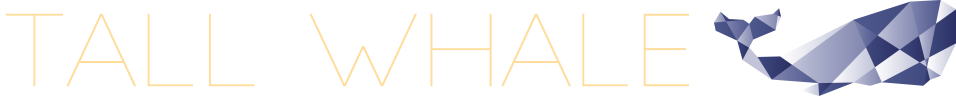 Cross-Browser Compatible
Website not resizing automatically to screen size
50% of internet usage comes from phones
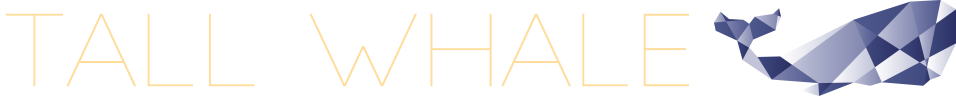 Not Updating
People will think you have gone out of business
Website is not a project; it is an ongoing commitment requiring ownership
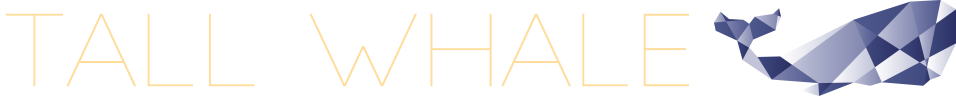 Call To Action
People are lazy; they need to be told what to do next
Every business should know what they want customers to do on their website
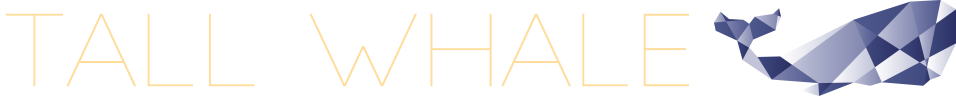 Website Speed
Users are 7% more likely to leave for every second it takes to load
Optimize code, compress images, static pages
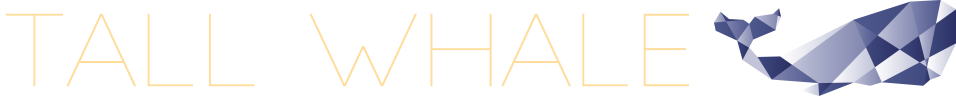 ‘In’- consistent
Inconsistent layouts, fonts, and colours
You want to build trust and rapport with your brand
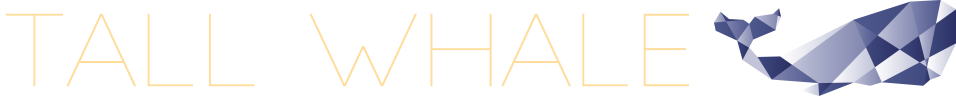 Thank you for listening
Website:	www.tallwhale.com
Twitter:	@TallWhaleStudio
Email:	lovepreet@tallwhale.com

If you would like a copy of this talk, then please give me your business card
and I will send you a copy tomorrow.
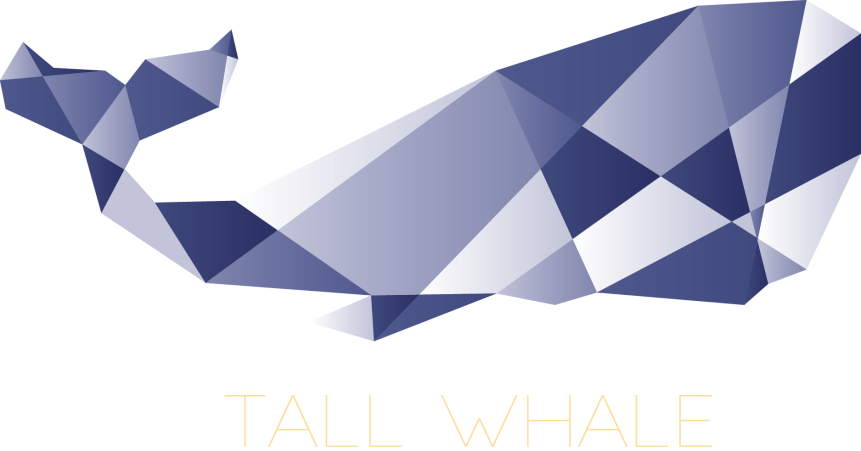